Средства за комуникация в реално време
Правила за безопасност и етичност
Правила за сигурност
 не се срещайте с непознати ,с които сте се запознали онлайн 
не споделяйте лични снимки и лични истории с непознат  човек Използвайте настройки за поверителност на приложението, за да се управлявате кой може да се свързва с вас 
при опасност незабавно потърсете възрастен или подайте сигнал на адрес: https://www.safenet.bg/
Комуникация в реално време
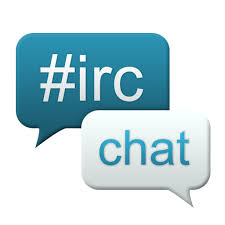 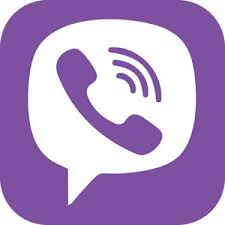 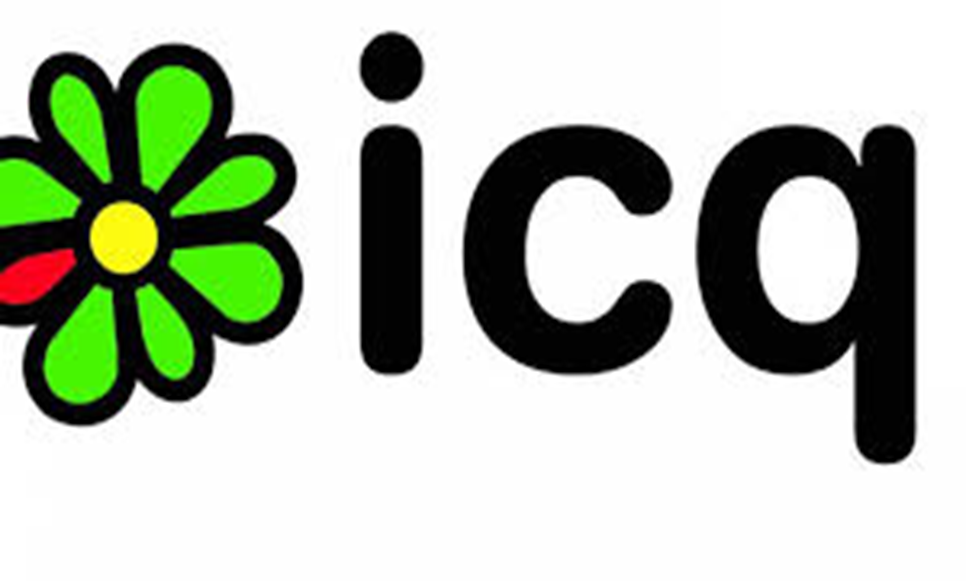 [Speaker Notes: e услуга в Интернет, която предлага възможността за общуване в реално време с хора от цял свят. IRC е една от услугите, които често се обобщават под названието „чат“, и е може би една от първите системи за чат в реално време. За услугата е характерно, че от самото начало е създадена за комуникация на много хора едновременно помежду си]
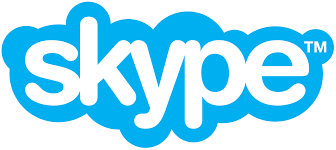 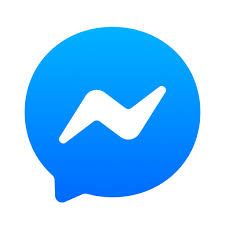 [Speaker Notes: e услуга в Интернет, която предлага възможността за общуване в реално време с хора от цял свят. IRC е една от услугите, които често се обобщават под названието „чат“, и е може би една от първите системи за чат в реално време. За услугата е характерно, че от самото начало е създадена за комуникация на много хора едновременно помежду си]
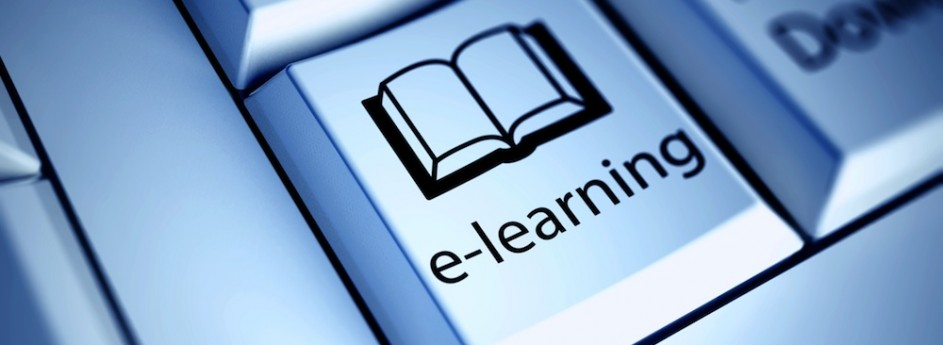 електронна поща (е-мейл)- за обмен на цифрови съобщения през Интернет или други компютърни мрежи
 електронни конференции
 форуми
 видеоконференции
 образователни проекти